Перевод чисел в позиционных системах счисления
8 класс
Урок №3
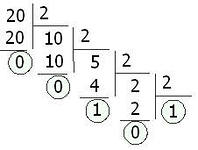 Системы счисления
Позиционные:
Непозиционные:
Десятичная
Двоичная
Восьмеричная
Шестнадцатеричная
Римская СС
09.12.2014
2
ПОЗИЦИОННЫЕ СС
основание
алфавит
8-я
алфавит
алфавит
СС
позиционные
16-я
2-я
основание
основание
перевод
10-я
алфавит
основание
Перевод чисел из двоичной системы счисления в десятичную систему счисления
Записать число в развёрнутой форме и произвести вычисления
Перевести в десятичную систему:

11,012 =
Перевод чисел из десятичной системы в двоичную
Последовательно выполнять деление исходного целого десятичного числа и получаемых целых частных на основание системы счисления (на 2)  до тех пор, пока частное от деления не окажется равным нулю;
Получить искомое двоичное число, для чего записать полученные остатки в обратной последовательности
В результате получаем двоичное число: 1910=100112
Перевод десятичных дробей в двоичную систему счисления
Последовательно выполнять умножение исходной десятичной дроби и получаемых дробей на основание системы (на 2) до тех пор, пока не получим нулевую дробную часть или не будет достигнута требуемая точность вычислений;
Получить искомую двоичную дробь, записав полученные целые части произведений в прямой последовательности.
В результате получаем двоичную дробь: 0,7510=0,112
Физкультминутка
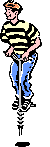 Задание:
Переведите десятичное число 10,2510 в двоичную систему счисления.

Перевод чисел, содержащих и целую и дробную часть, производится в два этапа. Отдельно переводится по соответствующему алгоритму целая часть и отдельно – дробная. В итоговой записи полученного числа целая часть от дробной отделяется запятой.
Самостоятельно (дома):
Переведите десятичное число 3,510 в двоичную систему счисления.